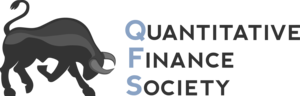 Intro to Valuation
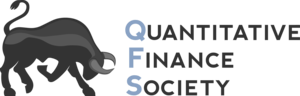 Brain	Teaser
You have 2 pieces of	rope of  different, unspecific lengths, and  some matches. Each piece of	rope  takes exactly and hour to burn,  but the burn rate is not constant  (could take 59 minutes to burn the  first ¼, and 1 minute for the rest).
Using only the matches and the  rope, is it possible to measure 45  minutes?
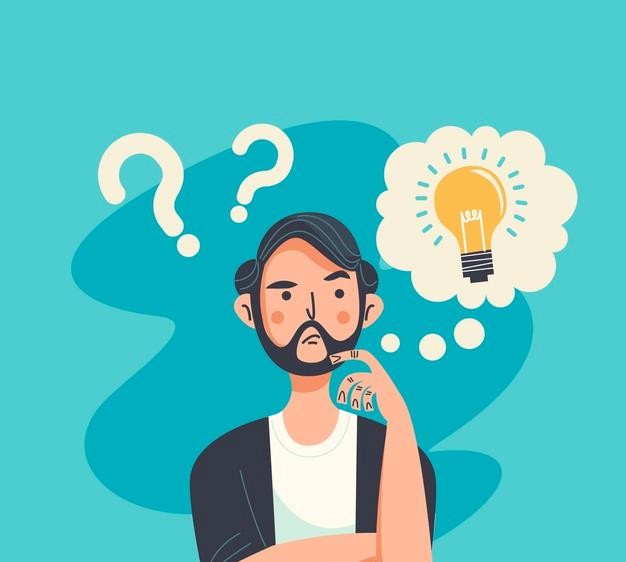 2
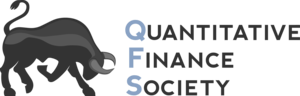 Solution:	Brain	Teaser
Answer:

Light both ends of	Rope A
Light one end of	Rope B
After 30 minutes have passed (after  Rope A is completely gone), light the  other end of	Rope B
When Rope B is gone, 45 minutes
will have passed
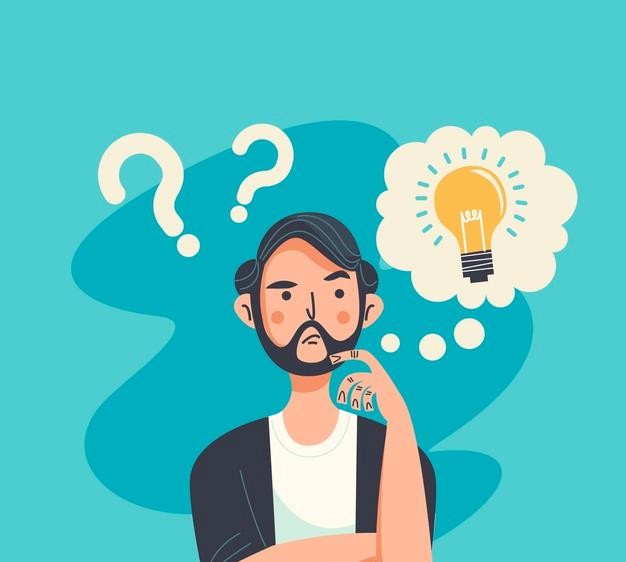 3
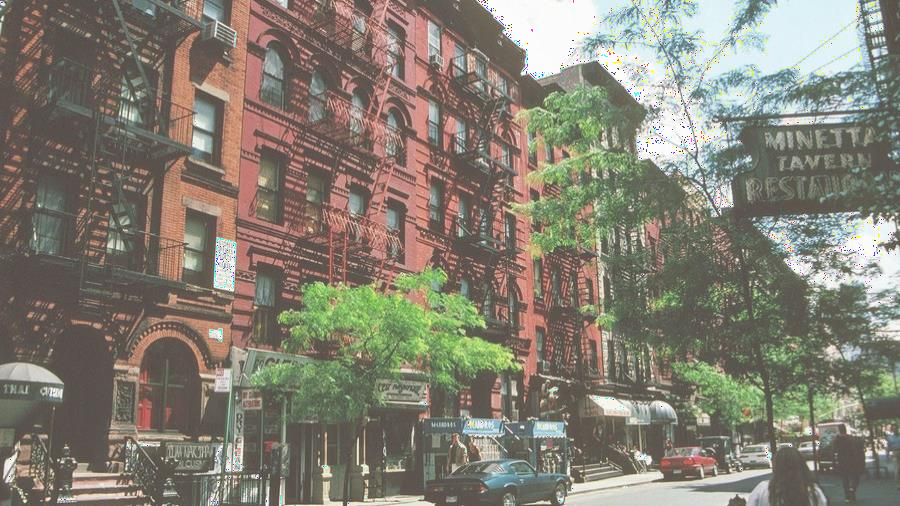 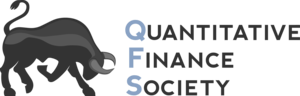 Thought	Exercise

How much would you pay for the		Just Salad store? Walk us through how  you would determine the value of	the shop
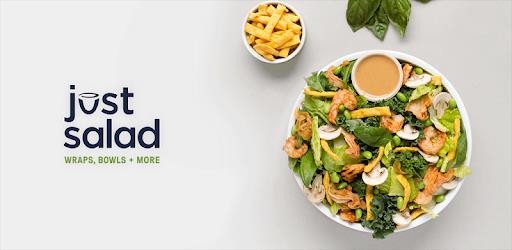 4
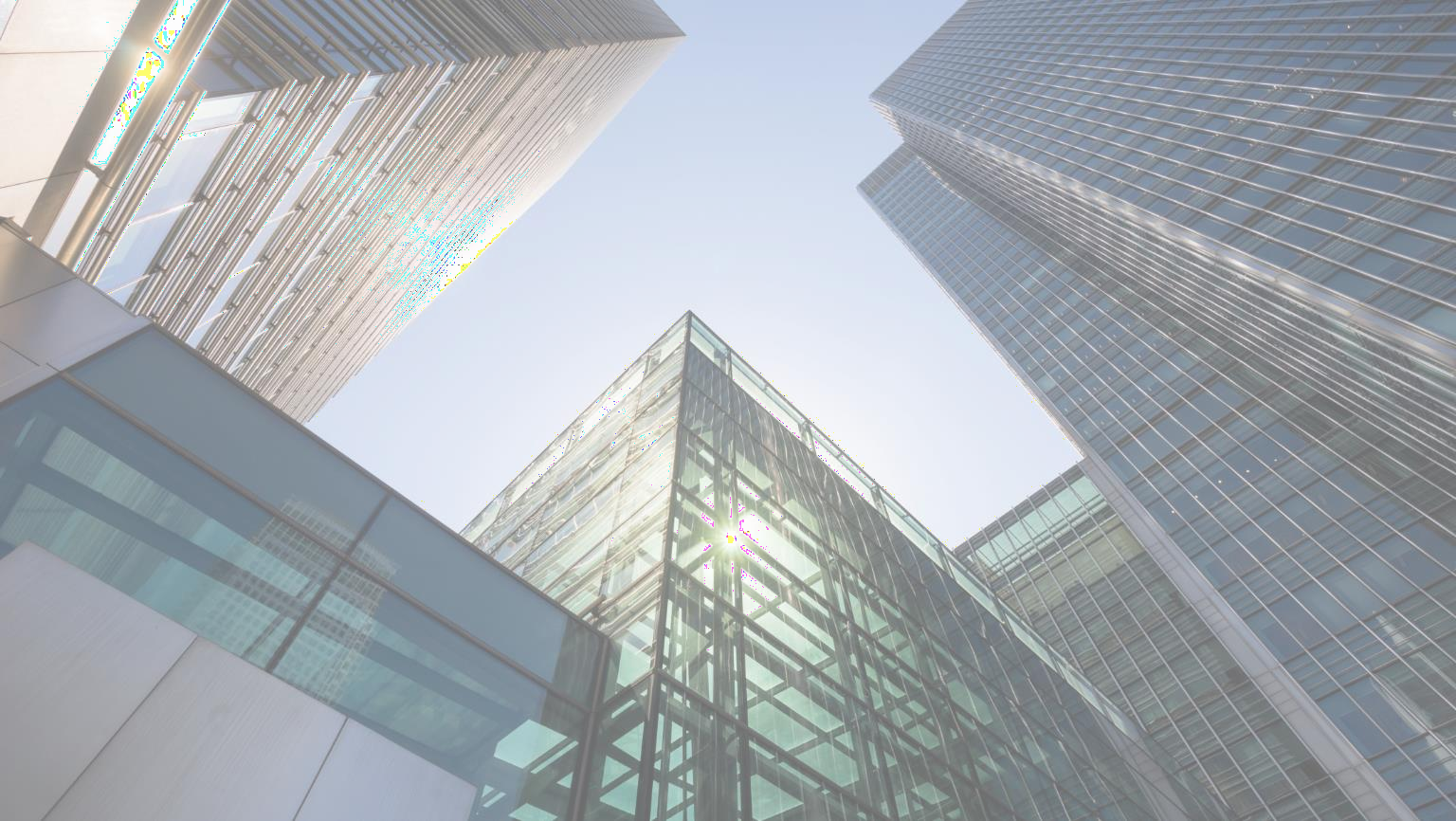 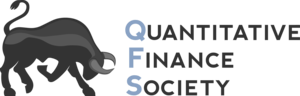 What	Is	Valuation?
Determining how much a business is  currently worth

Relies on assumptions of	the  business

Analyzes historical financials and  projects future prospects

No exact number that everyone will  agree on
5
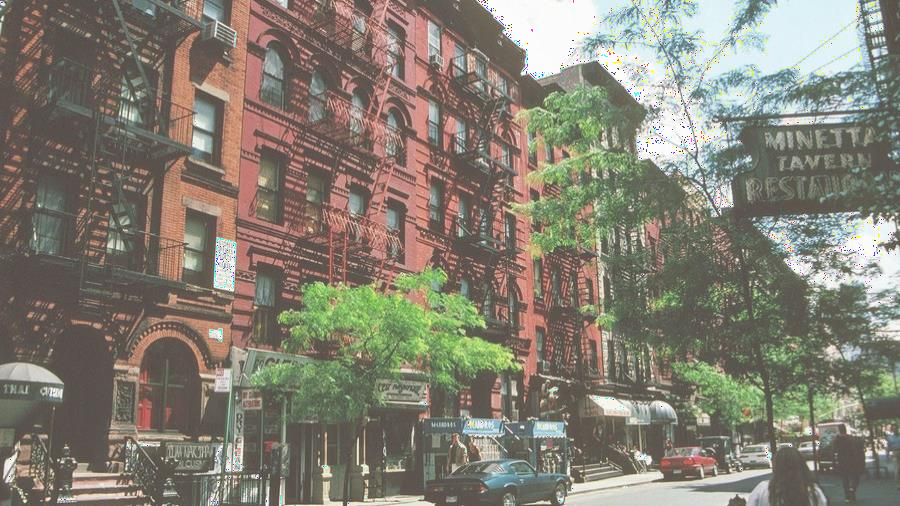 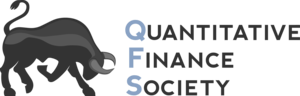 Types	of	Valuation
2 Major Types of	Valuation

Relative Valuation
Values a company by comparing it to other similar  companies in the same industry

Intrinsic Valuation
Values a company based on how much cash the business  can generate
6
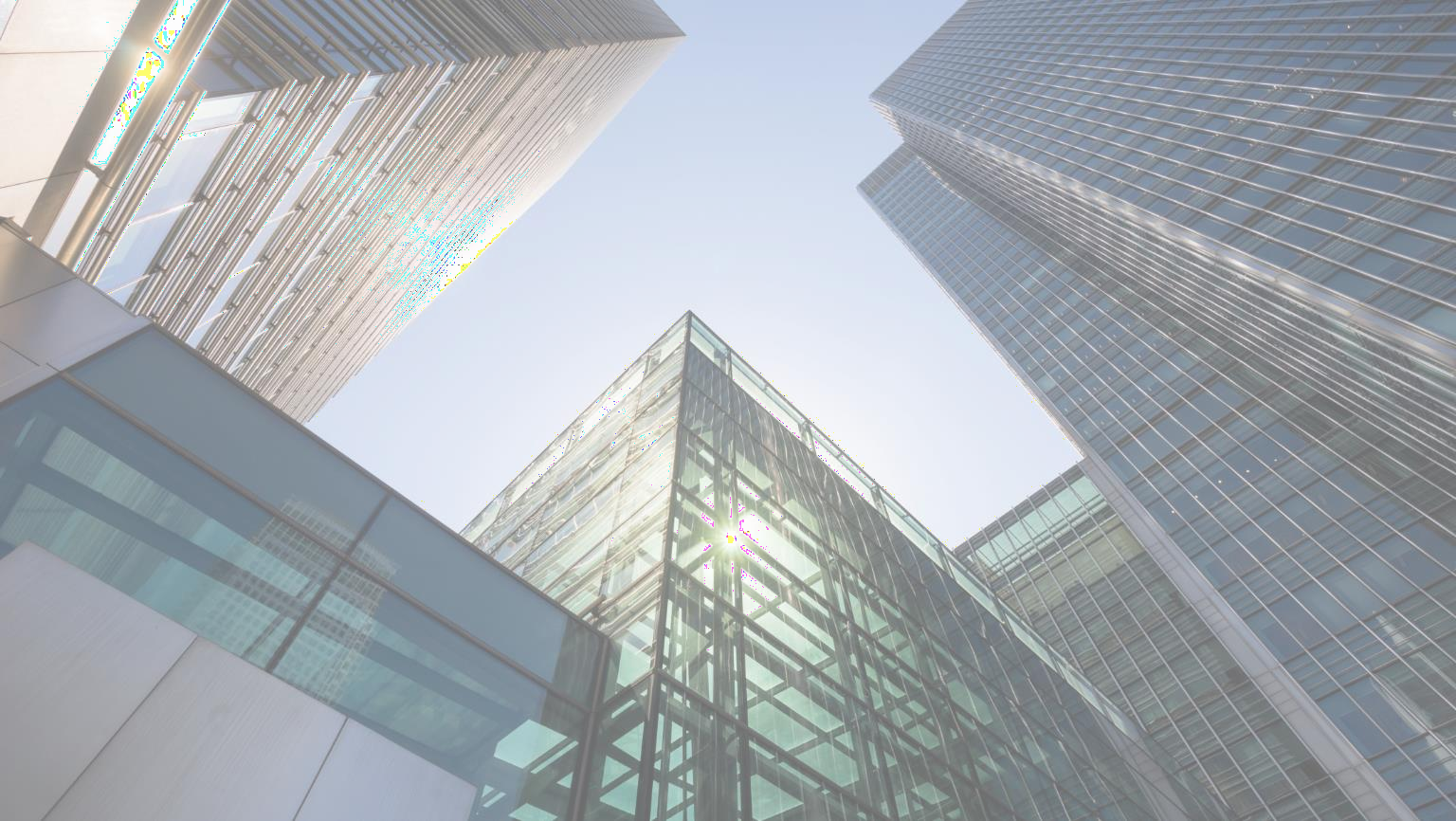 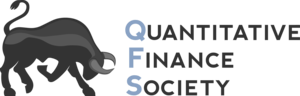 Relative	Valuation
7
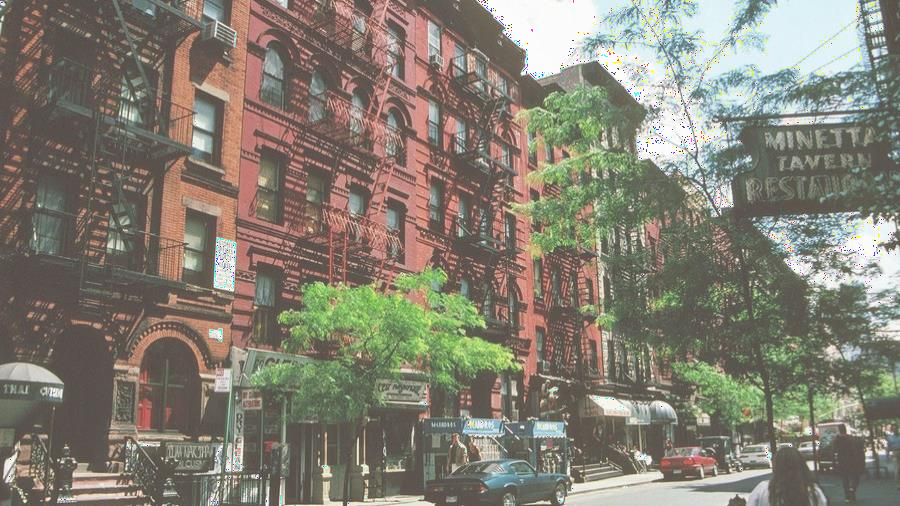 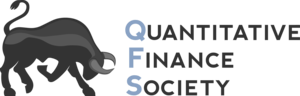 What	Are	You	Comparing?


When doing relative valuation, we look for companies that are
In the same industry
Have similar business model / sell similar products
In the same geography
Around the same size
8
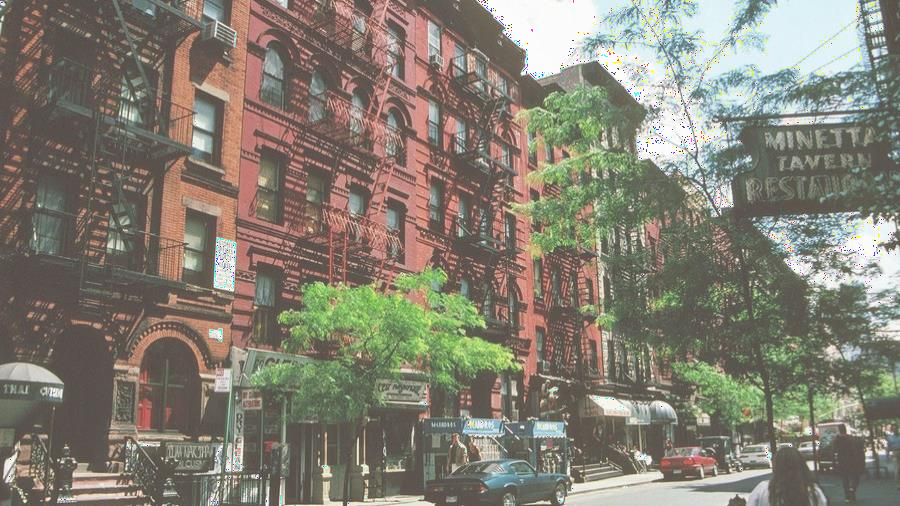 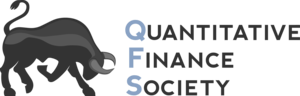 Thought	Exercise
Back to the Just Salad store:

What would you compare it to when trying to value it?
9
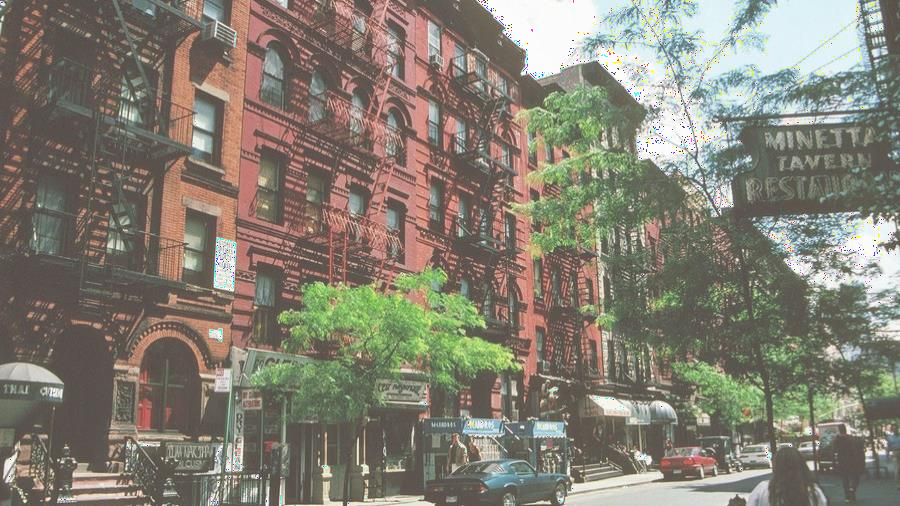 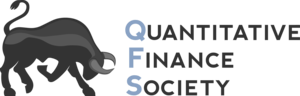 Thought	Exercise
Back to the Just Salad store:

What would you compare it to when trying to value it?
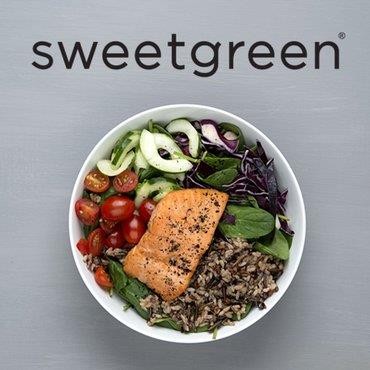 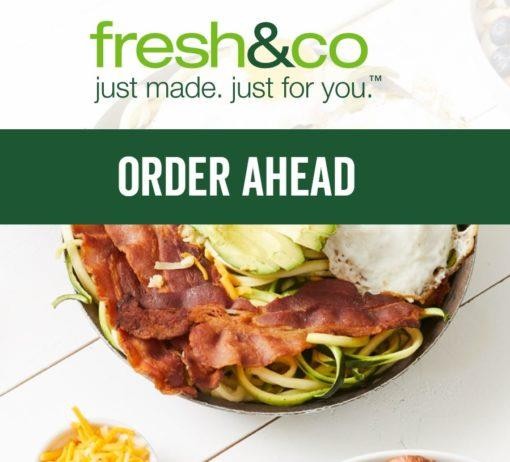 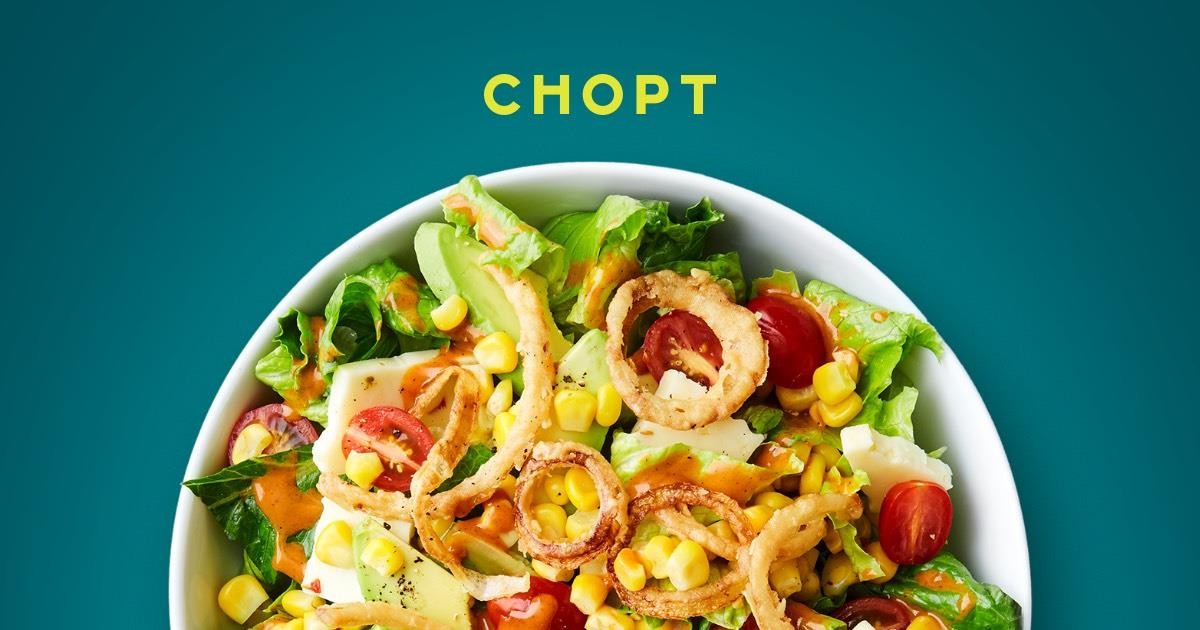 10
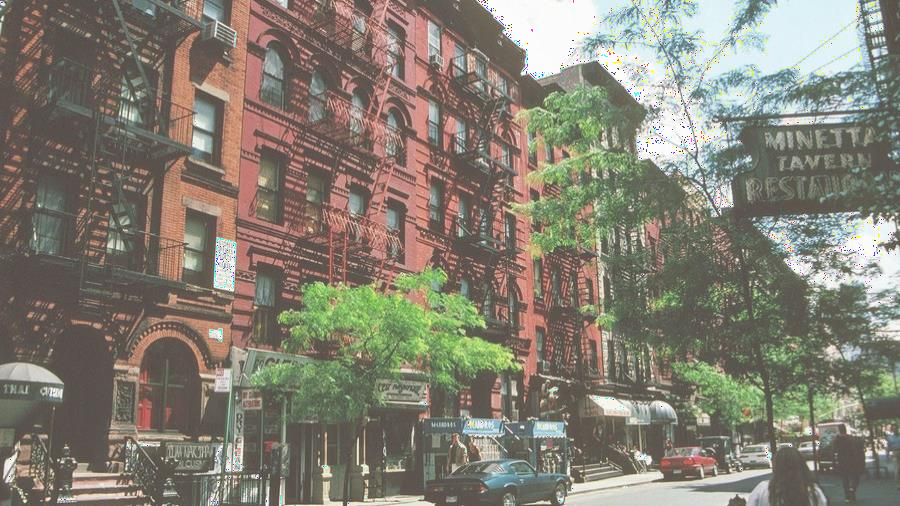 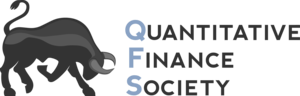 How	Do	You	Compare?

Price that these other businesses are valued at
Eg. SweetGreen store is valued at $100,000

Does this mean that the Just Salad should also be valued at
$100,000?
If	not, what are we missing?
11
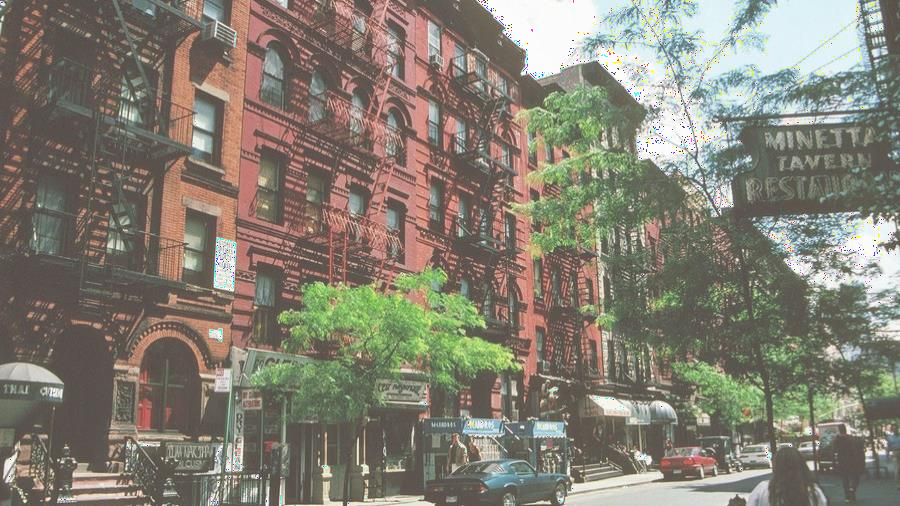 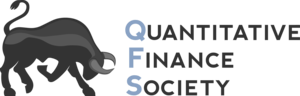 Ear nings!

Companies from the same industry can have different levels of  profitability that we need to consider

If	SweetGreen makes $10,000 of Net Earnings, and Just Salad  makes $50,000, but they are both valued at $100,000 – is this fair?
Just based on this, which one would you rather invest in?
12
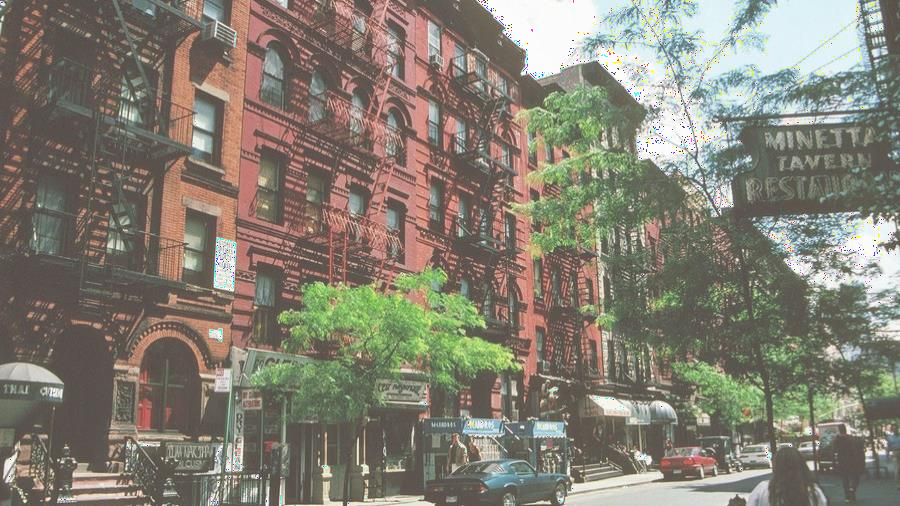 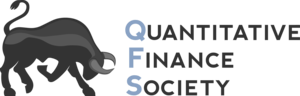 What	is	a	Valuation	Multiple?
A ratio of A/B
A is usually defined as price or value of the business
B is a financial metric of	the company (Revenue, Earnings,
etc…)

Price / Net Earnings (P/E Ratio) is the most well-known  multiple, but another valuation multiple is much more common
13
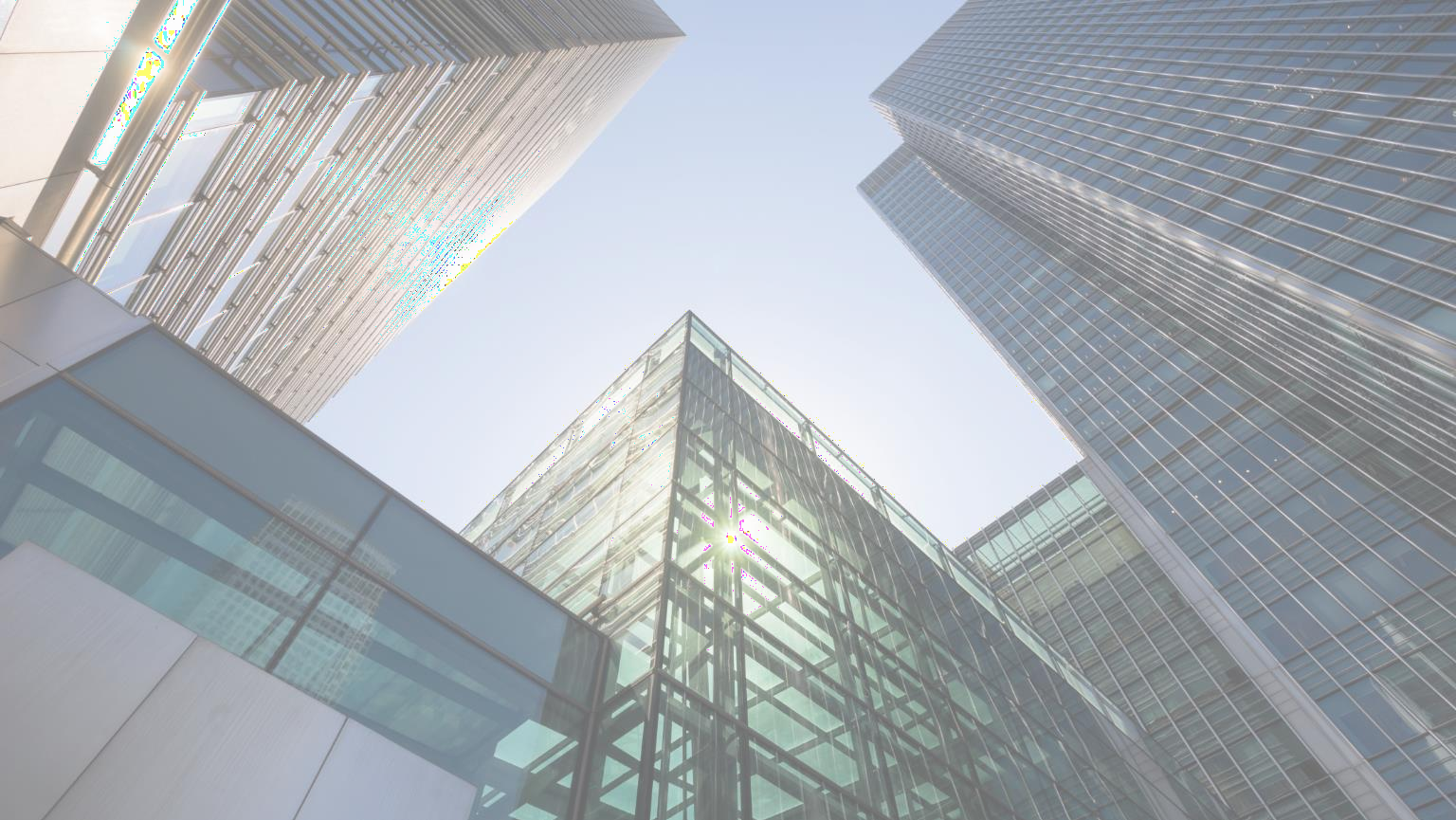 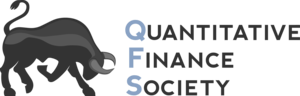 EV/ EBITDA
Most commonly used multiple in relative valuation

Numerator: Enterprise Value
Value of	the core operating assets of	the business
EV = Equity Value + Debt – Cash
Considers both the debt and equity investors of	a  business

Denominator: EBITDA
Earnings Before Interest, Tax, Depreciation, and  Amortization
14
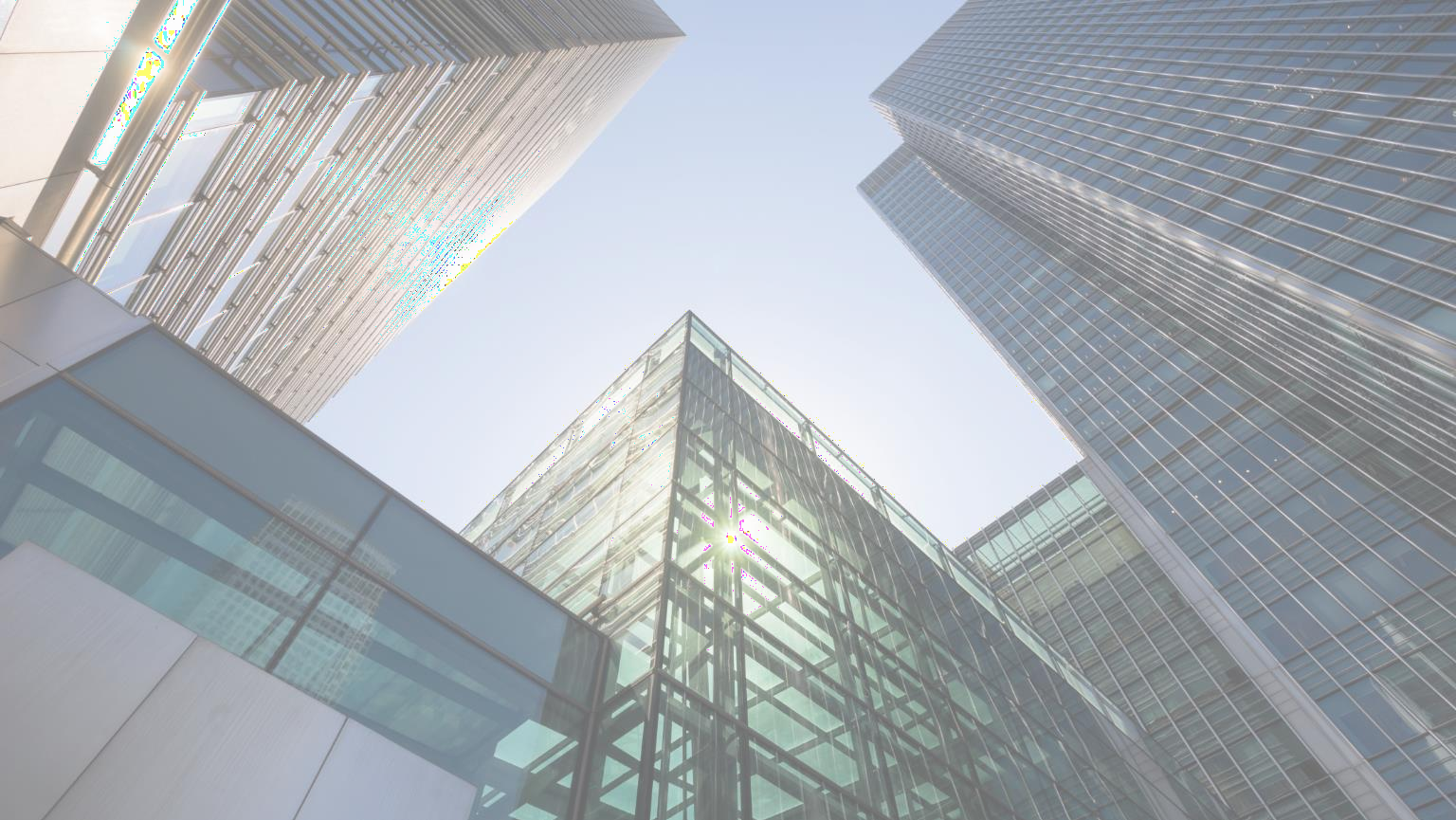 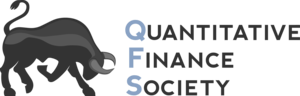 Example
SweetGreen
EV = $100
EBITDA = $20
EV/EBITDA = ?

Just Salad
EBITDA = $50
What should the EV be assuming that the two companies  trade at the same multiple?
15
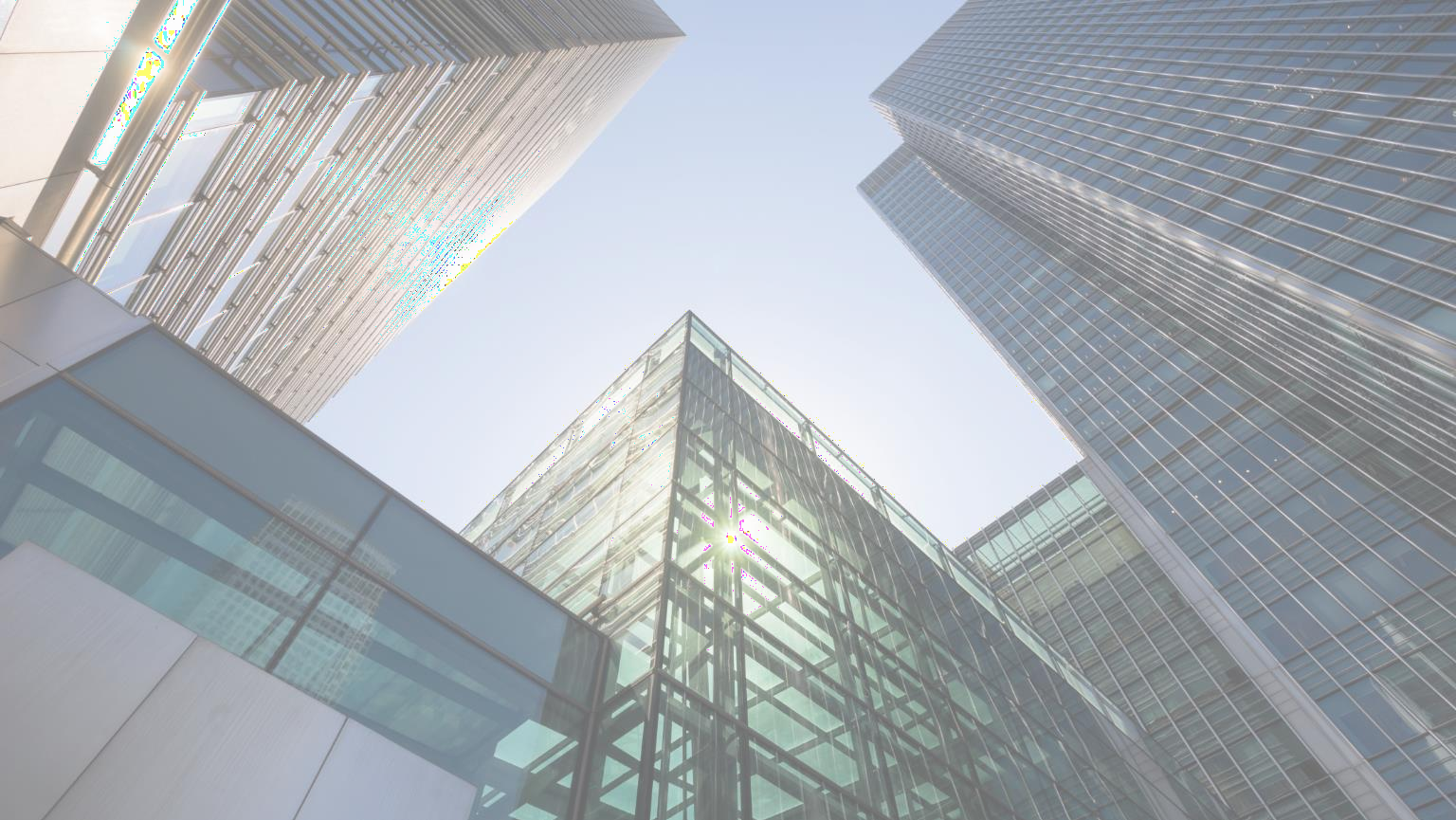 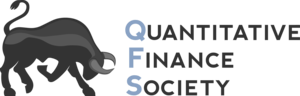 Comparable	Companies	Analysis

What you just did is a comparable companies valuation!
In practice, you would find the multiple for a group  of comparable companies (eg. SweetGreen, Chopt,  Fresh&Co) and find the median/mean
Can also use other multiples besides EV/EBITDA

Company is worth what the market will pay for it
16
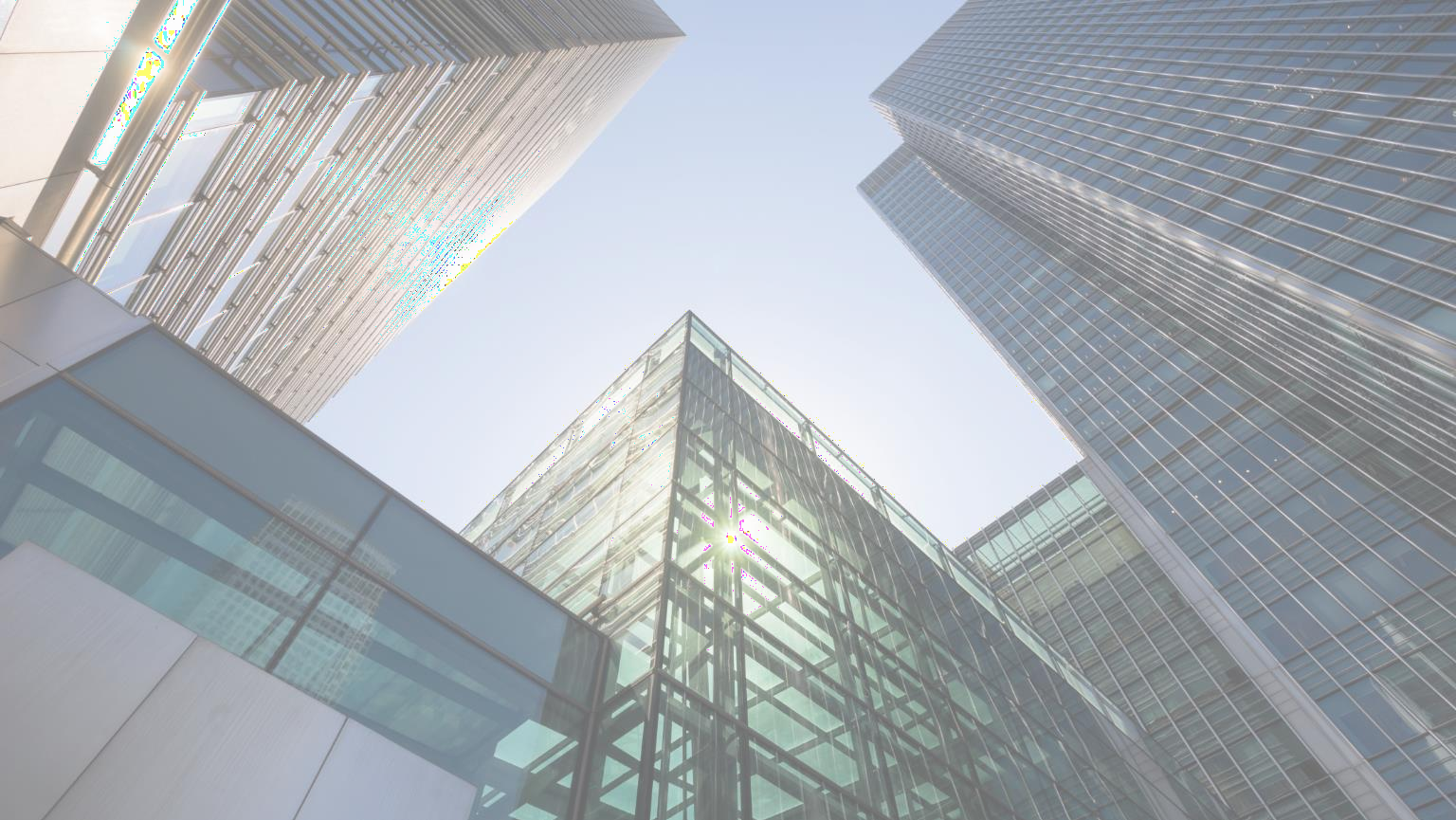 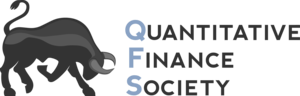 Precedent	Transactions	Analysis

Similar to comparable companies analysis except that  you use historical transactions
Eg. Use a list of	salad stores that have been  acquired in the past and see at what multiple they  were acquired at
17
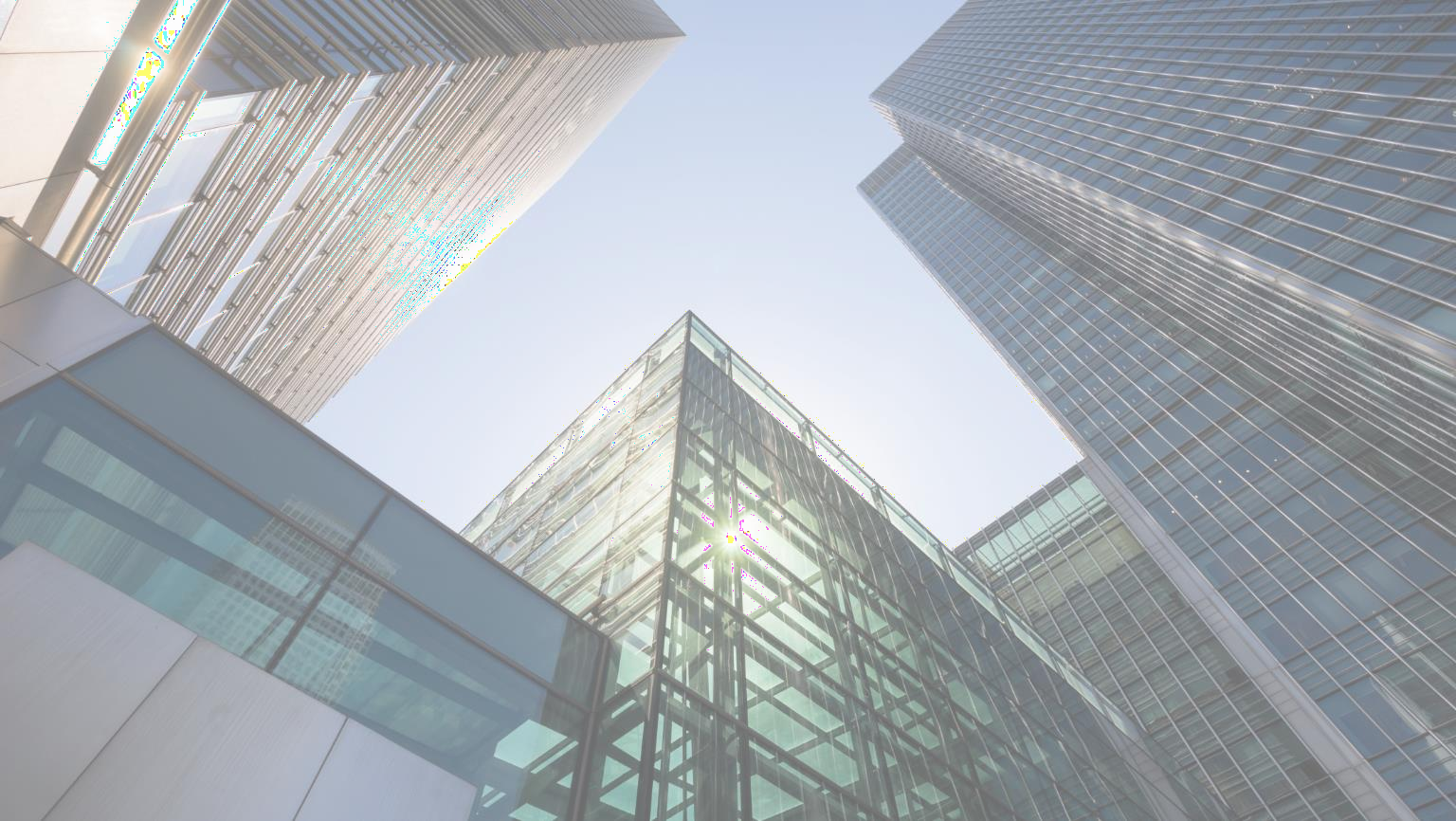 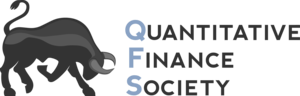 Intrinsic	Valuation
18
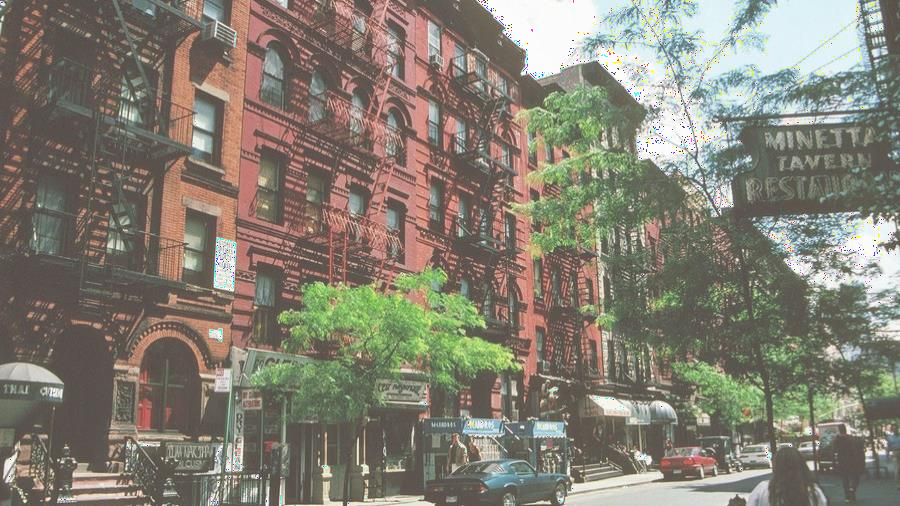 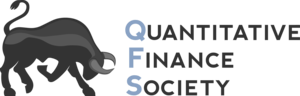 Intrinsic	Valuation


Based on a company’s ability to bring in cash

Valuation doesn’t reference the market value

Most popular form of	intrinsic valuation:
Discounted Cash Flow Analysis (DCF)
19
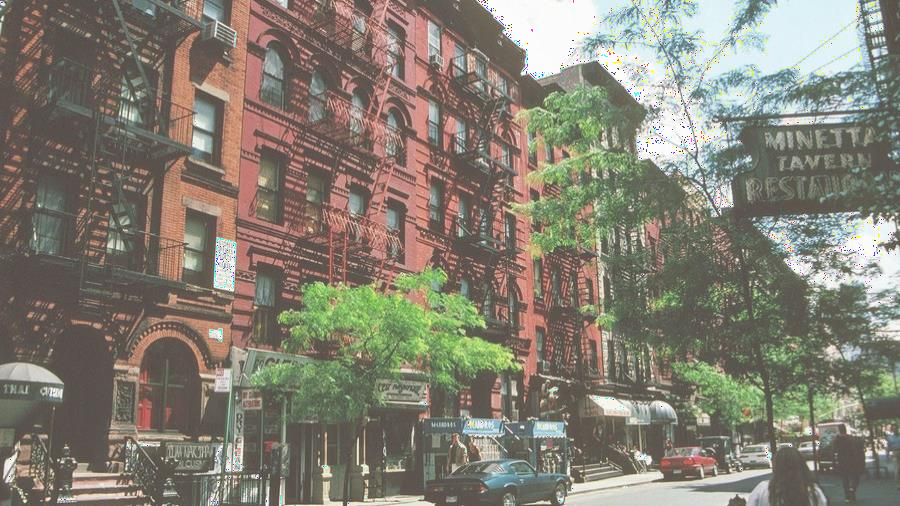 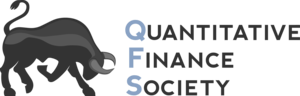 Time	Value	of	Money

Let’s say you are working a job that pays you $100 a week.
Would you rather be paid now? Or in a year? Why?
20
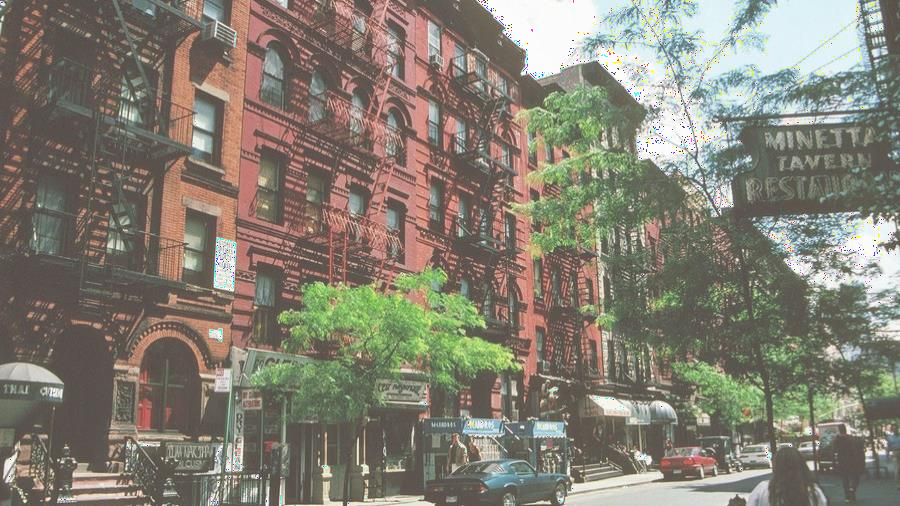 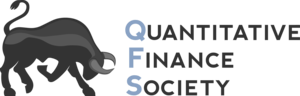 Time	Value	of	Money
Let’s say you are working a job that pays you $100 a week.
Would you rather be paid now? Or in a year? Why?
Now!
Opportunity Cost! Money received today can be invested  and you can earn interest on it.
Less Risk
21
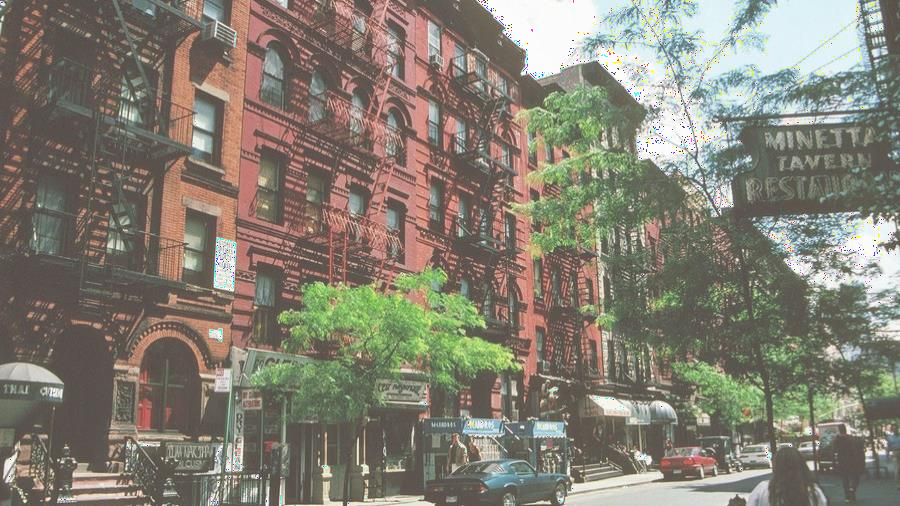 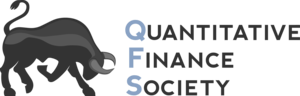 Time	Value	of	Money

Money today is worth more than money tomorrow!
22
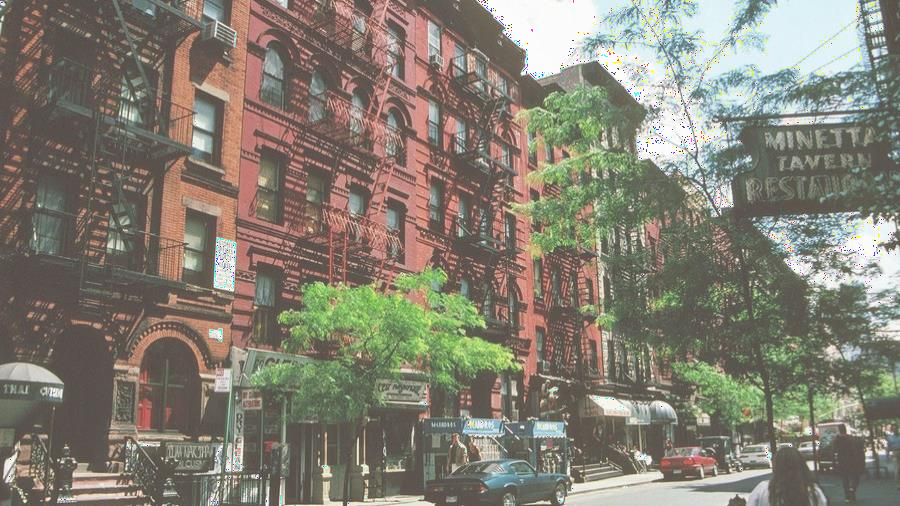 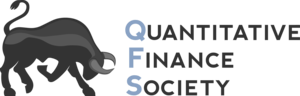 Steps to a DCF 

Understand financials 
Project out cash flows 
Figure out discount rate and discount cash flows 
Find the terminal value and discount it 
Add discounted terminal value and discounted cash flows
23
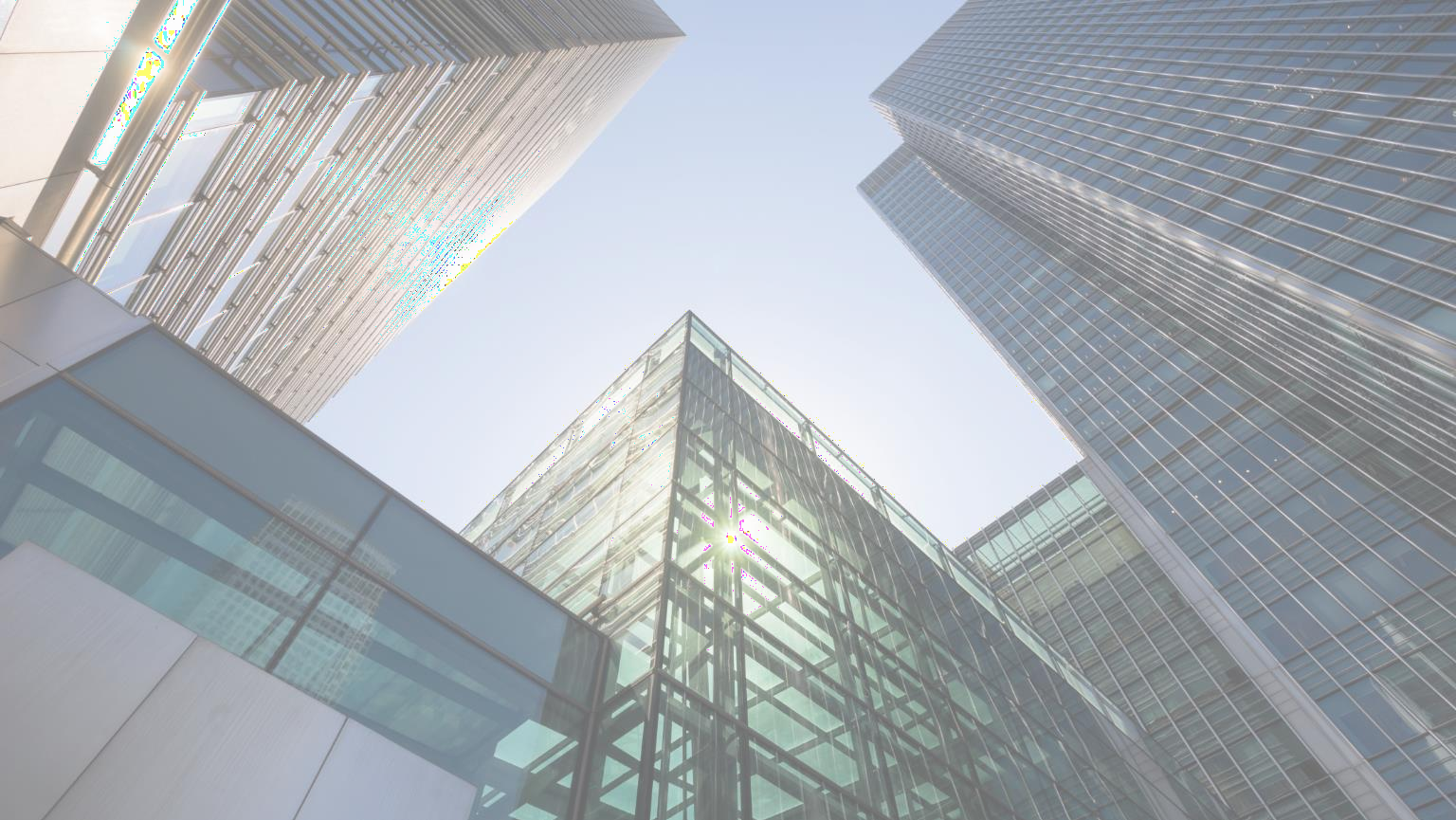 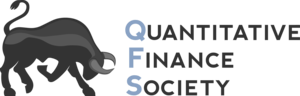 Discounted	Cash	Flow	Analysis	( DCF)

Value of	a firm equals the present value of future cash  flows

Values a company based on how much cash it generates in  the future
Cash generated next year will be worth more than cash  generated 5 years from now
24
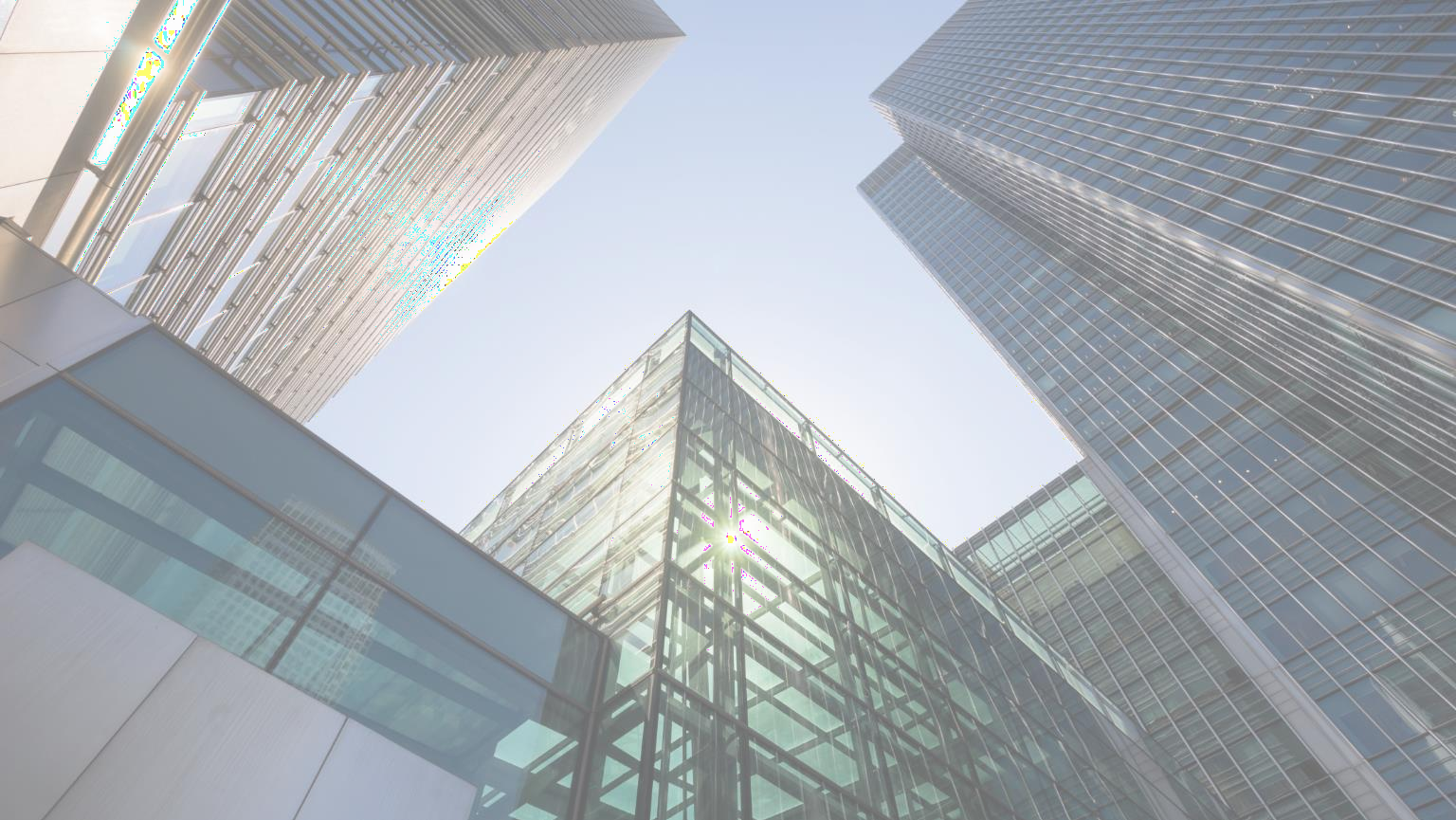 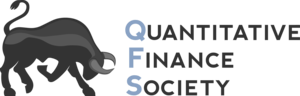 Formula for FCF
Revenue
(-) COGS
Gross Profit 
(-) Operating Expenses 
EBIT 
(-) Cash Taxes 
(+) Depreciation 
(-) Changes in Net Working Capital 
(-) Capital Expenditures 
Unlevered Free Cash Flow
25
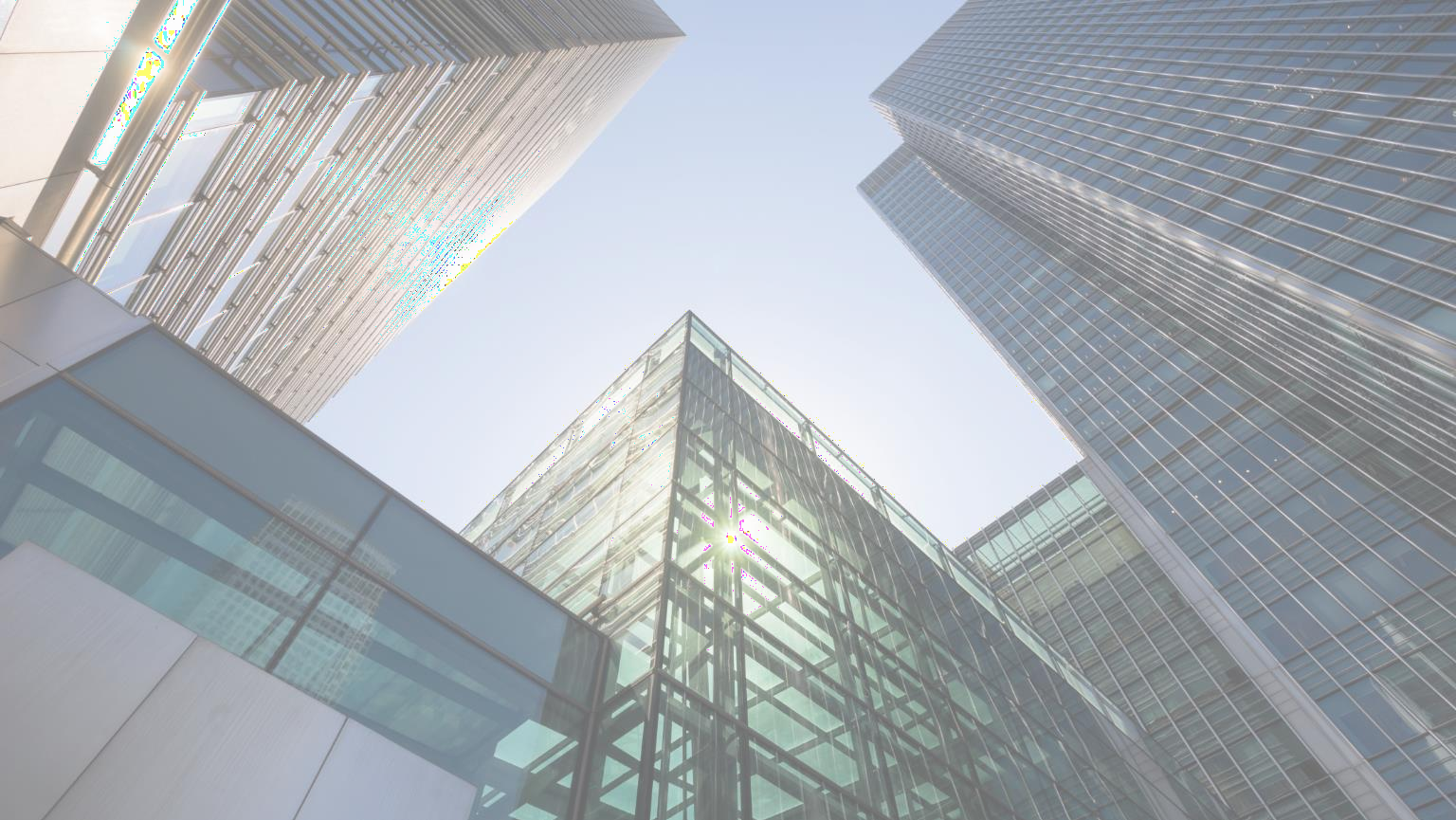 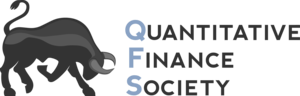 Ter minal	Value

Value of	a business beyond the forecast period when  future cash flows can’t be estimated

Assumes that a company will grow into perpetuity

Can represent a significant part of	the value in a DCF
26
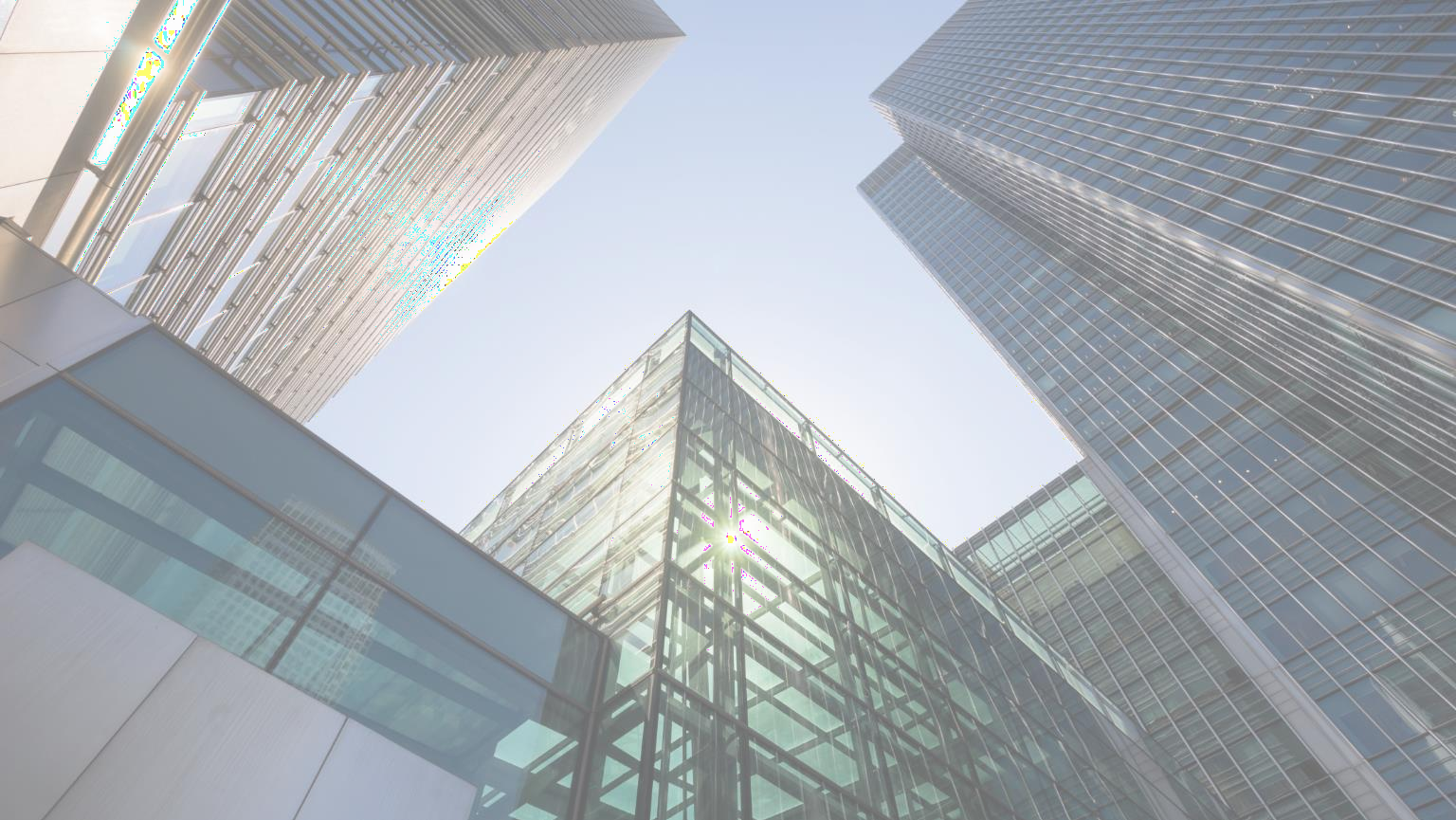 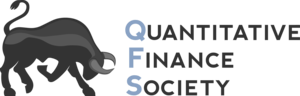 Financial Projections 

How would you go about projecting revenue for Just Salad? What factors what would you consider? 

How would you project costs? 

What about capital expenditures? 

How does this tie to your thesis?
27
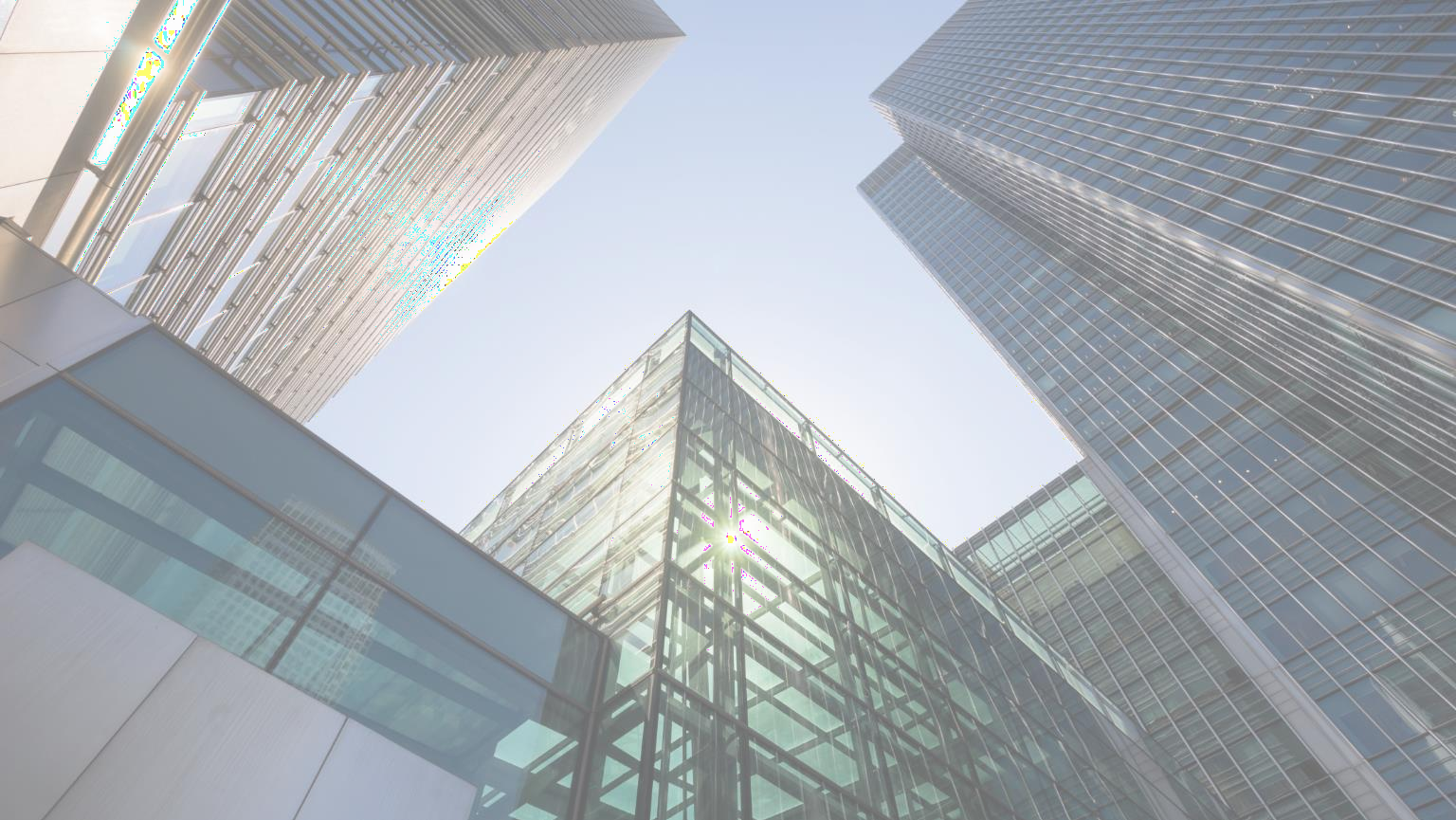 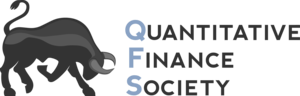 Discount Rates 

Typically you’re weighted average cost of capital
Reflects TVM, risk, and required rate of return 

Measured by weighted average cost of equity and cost of debt
28
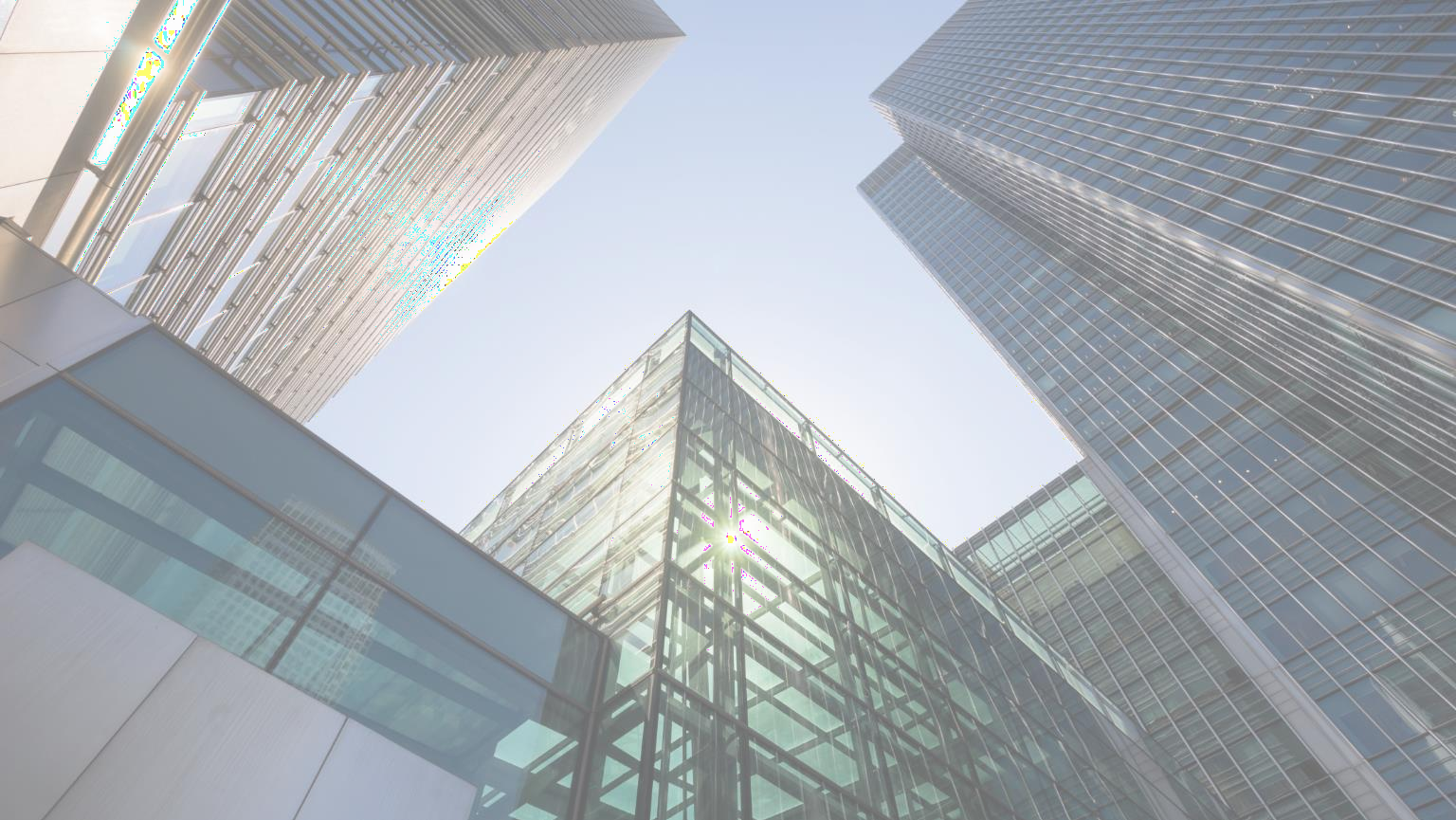 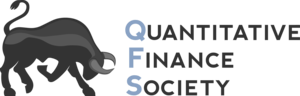 Cost of Equity and CAPM
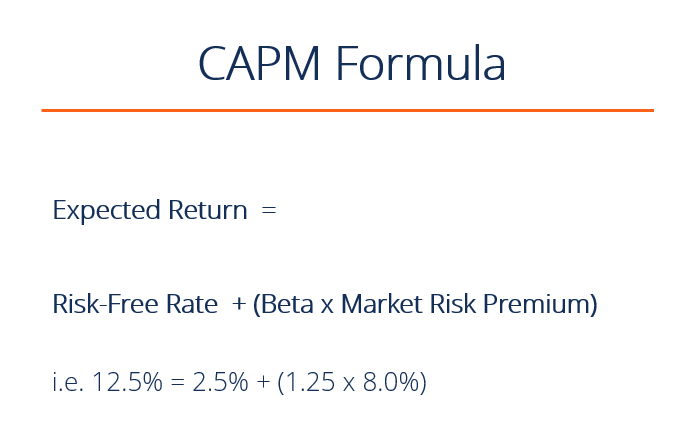 29
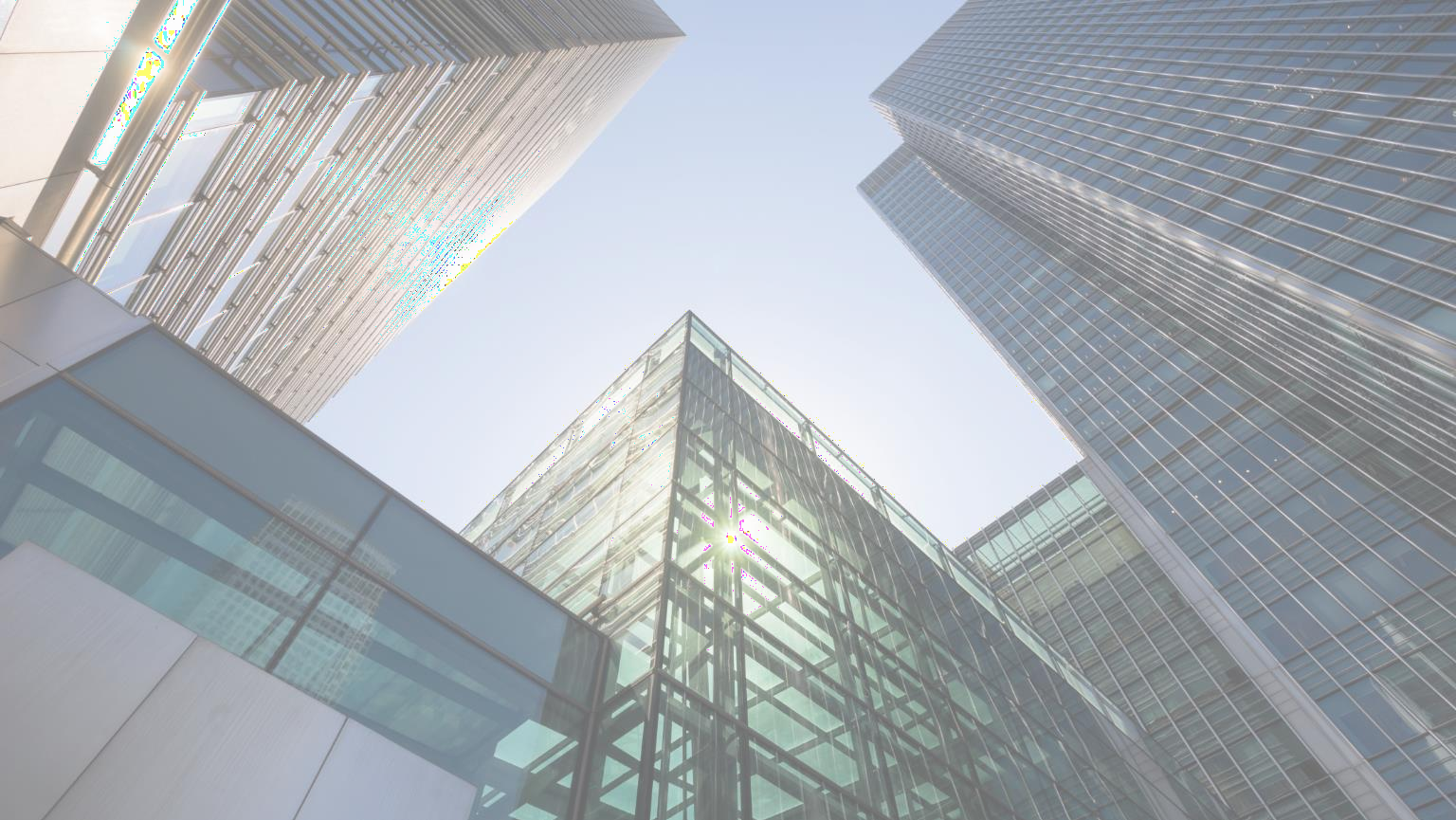 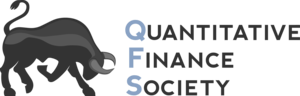 Cost of Debt 

Can be weighted average interest rate of debt outstanding, interest expense/debt, or some market based rate on a companies’ debt
30
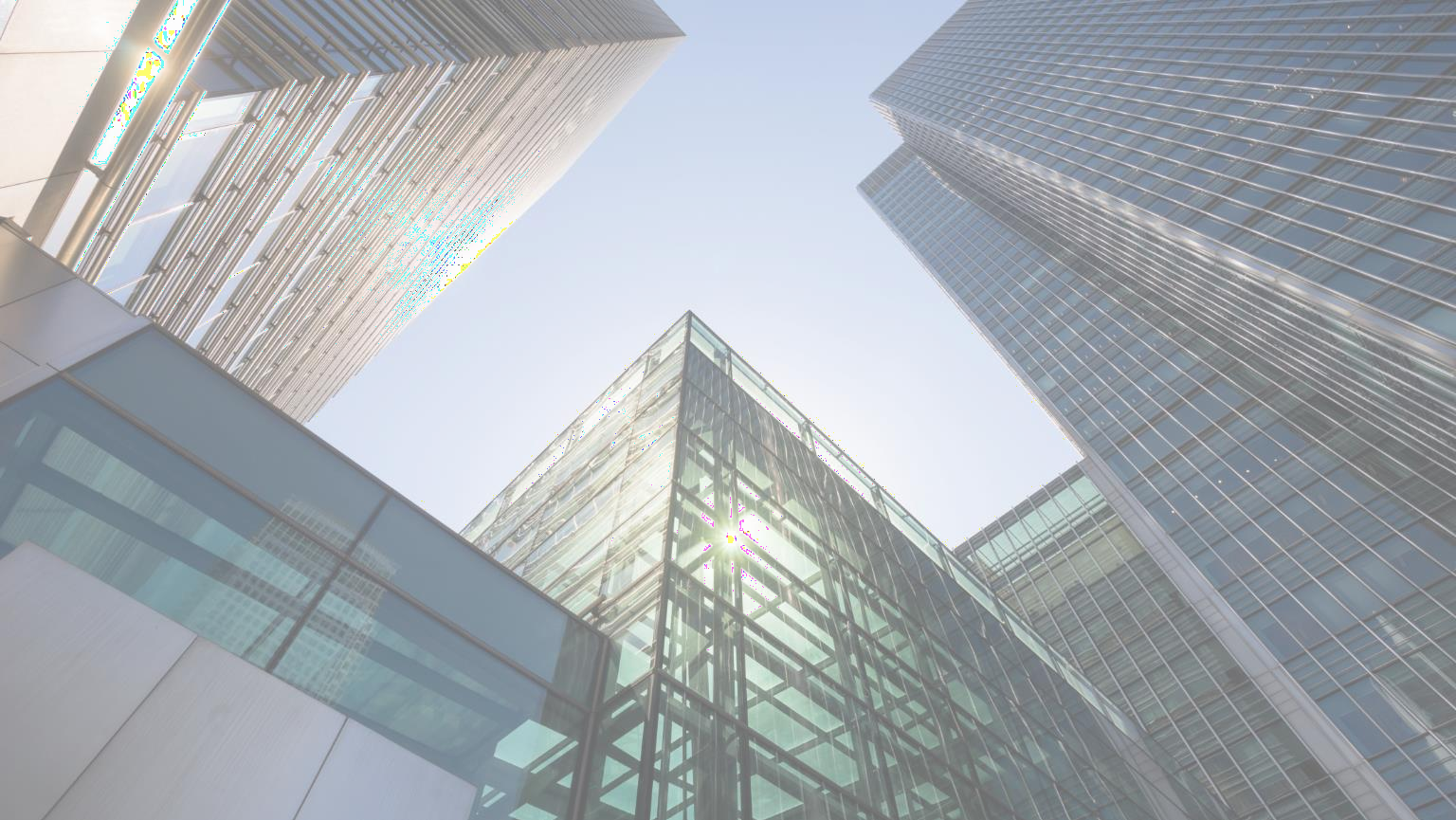 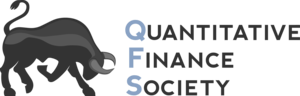 Ter minal	Value

If	I asked you, how much cash is Coca Cola going to  generate 15 years from now, how well do you think you  could estimate?
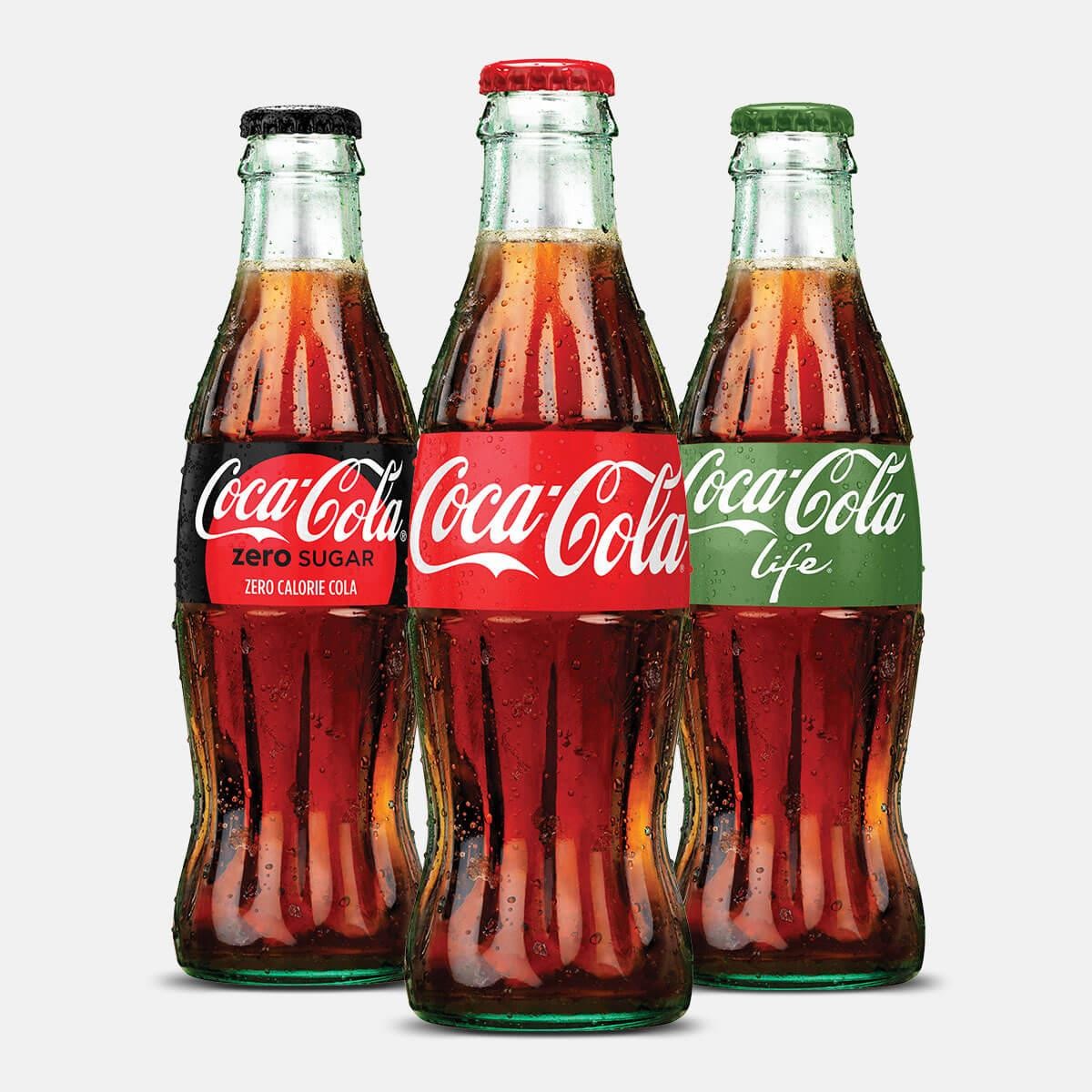 31
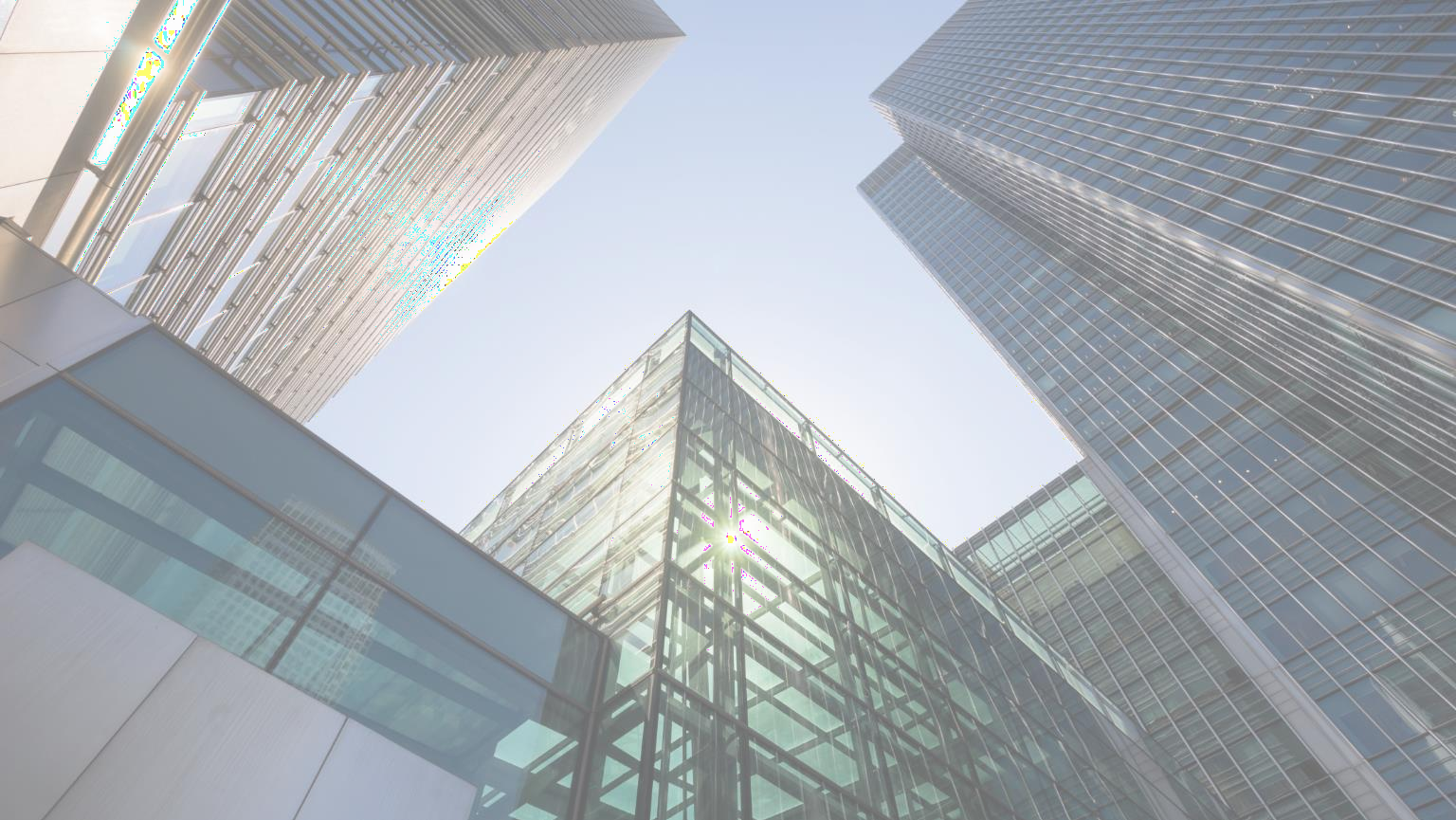 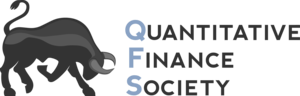 Ter minal	Value

Not very well! Do you think Coca Cola is going to go out  of	business within the next 15 years?
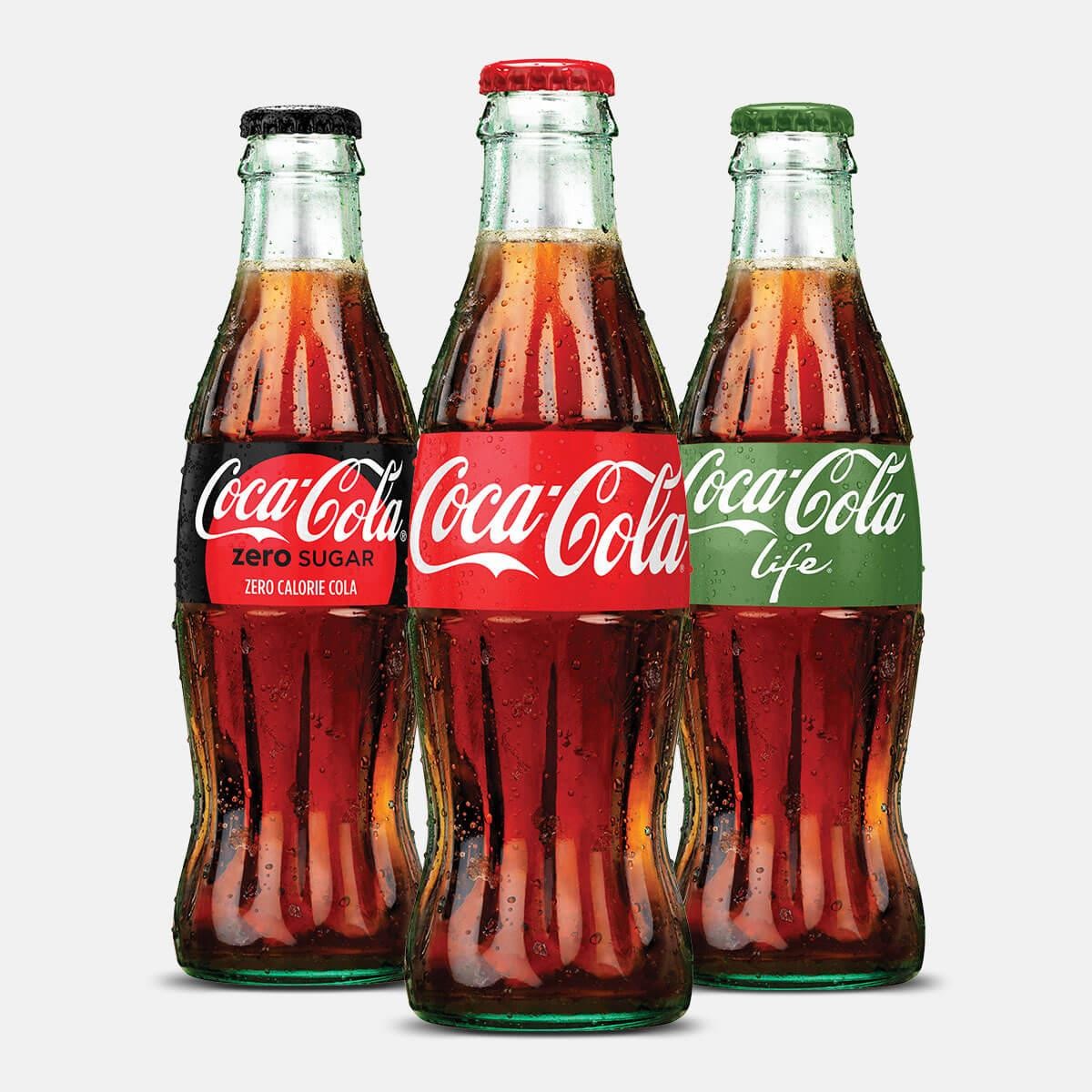 32
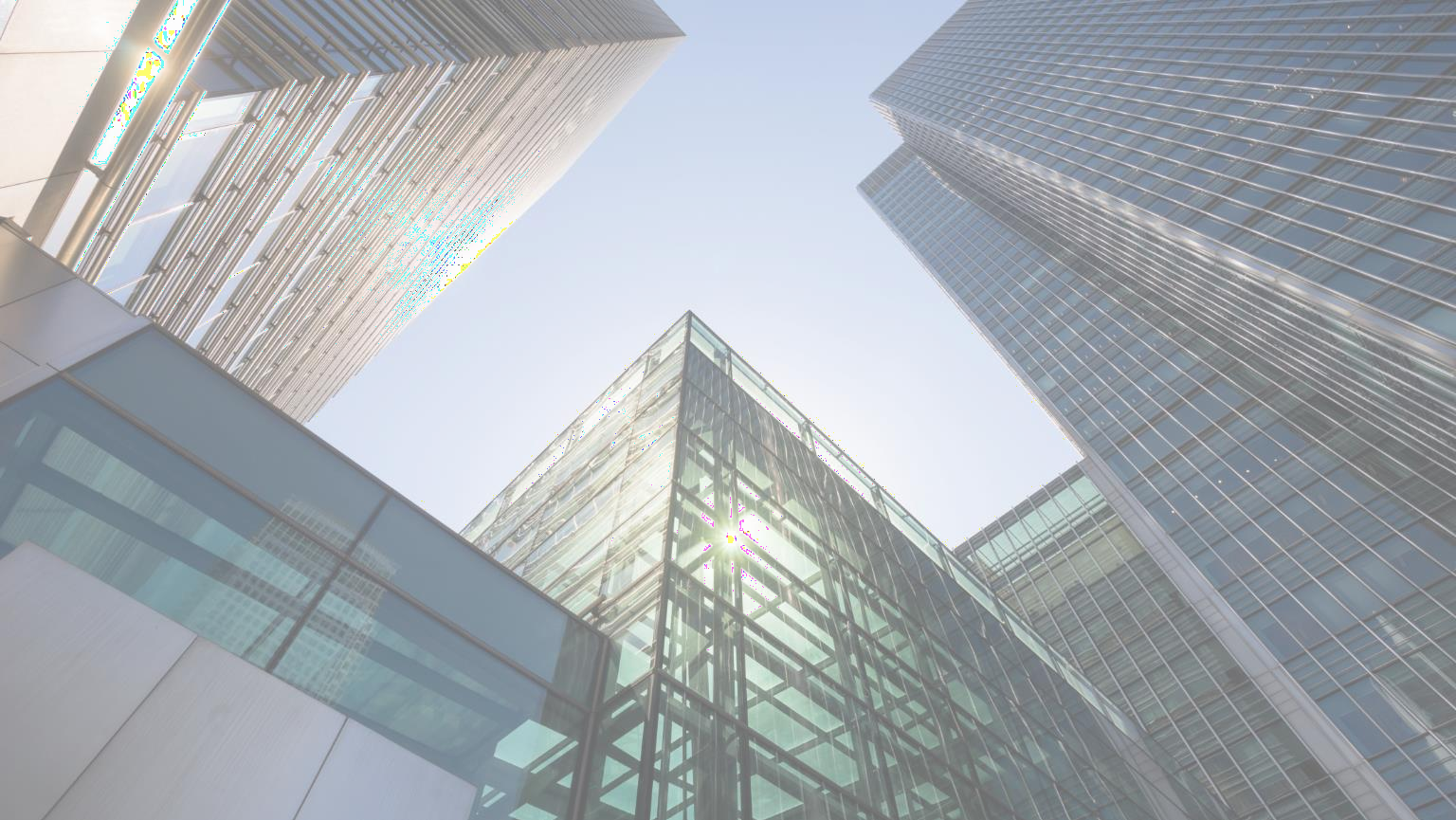 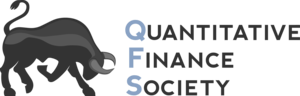 Ways to Project Terminal Value

Multiple method: Apply a multiple to final year’s projection of EBITDA 
Gordon Growth Model:
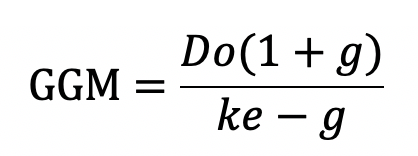 33
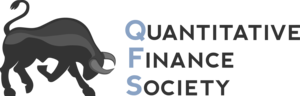 Get in Touch
Feel free to reach out to us over Facebook or email if you have any questions

www.quantfsnyu.com
    quantfsnyu@gmail.com	

President – Avni Patel (avni.patel@stern.nyu.edu)
Co – Head of All Portfolios – Cory Peshkin (cory.peshkin@stern.nyu.edu)
Co – Head of All Portfolios – Peter Park (peter.park@stern.nyu.edu)